Муниципальное дошкольное образовательное учреждение
«Детский сад №5 «Сказка» г. Ртищево Саратовской области
«Анализ освоения детьми образовательной программы по итогам года. Выявление динамики»
Целевой ориентир ФГОС ДО
Итоговый результат
Промежуточные результаты
Мониторинг в образовании
- особая форма систематического стандартизированного наблюдения «за состоянием образования и динамикой изменений его результатов, условиями осуществления образовательной деятельности, контингентом обучающихся, учебными и внеучебными достижениями обучающихся, профессиональными достижениями выпускников организаций, осуществляющих образовательную деятельность» 
                                              Ст. 97. ФЗ от 29 декабря 2012 г. № 273-ФЗ  
                                                «Об образовании в Российской Федерации»
- постоянное наблюдение, за каким - либо процессом с целью выявления его соответствия желаемому результату или первоначальным предположениям.
Педагогический мониторинг
Педагогическая диагностика
Регулярное наблюдение за развитием детей, их успехами и достижениями в разных видах деятельности
Определение фактического состояния и особенностей ребенка (овладение ЗУН -ми, развитие психических процессов)
Оценка динамики развития в процессе освоения ООП ДО
Оценка индивидуального развития дошкольника
Контроль соответствия запланированного и достигнутого результата, 
оценка качества  результатов освоения ООП ДО
Контроль эффективности педагогической деятельности, планирование индивидуального образовательного маршрута
Педагогический  мониторинг
Методы
Содержание
Педагогическое наблюдение, 
Беседа, опрос,  анкетирование участников образовательного процесса,
Визуальная оценка, 
Сбор, формализация, группировка, обработка и анализ данных, в том числе данных педагогической диагностики.
Обработка и хранение данных
Образец: карта наблюдения детского развития
Ф.И. ребенка________________________________________
дата рождения_____________ группа________________
Превышающий уровень – 4балла
Высокий уровень -3 балла
Средний уровень -2 балла
Низкий уровень -1 балл
ВЫВОД
Освоение ООП ДО участниками образовательного  процесса
Динамика
активности
родителей 
в образовании детей
(Анализ участия родителей)
Динамика развития воспитанников в процессе освоения образовательной программы
(педагогический мониторинг достижений детей)
Профессиональный 
рост педагогов ДОУ
(Самоанализ достижений педагога)
Образовательная область «Физическое развитие».
Цель: содержание образовательной области «Физическое развитие» направлено на достижение целей охраны здоровья детей и формирования основы культуры здоровья
Результаты мониторинга образовательной области «Физическое развитие»
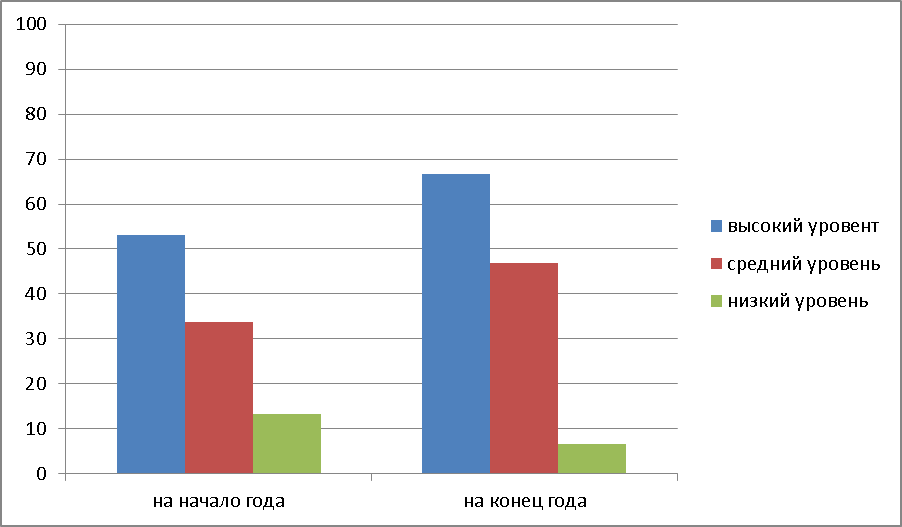 Образовательная область «Социально – коммуникативное развитие»
Цель: направлена на достижение  основ безопасности собственной жизнедеятельности и формирования предпосылок экологического сознания.
Результаты мониторинга образовательной области «Социально-коммуникативное развитие»
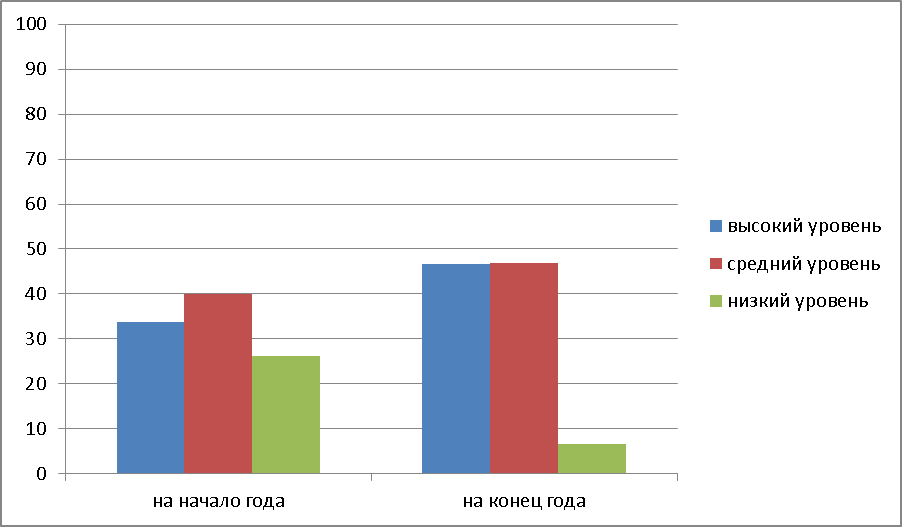 Образовательная область «Познавательное развитие»
Цель: направлена на достижение целей развития у детей познавательных интересов, интеллектуального развития детей
Результаты мониторинга образовательной области «Познавательное развитие»
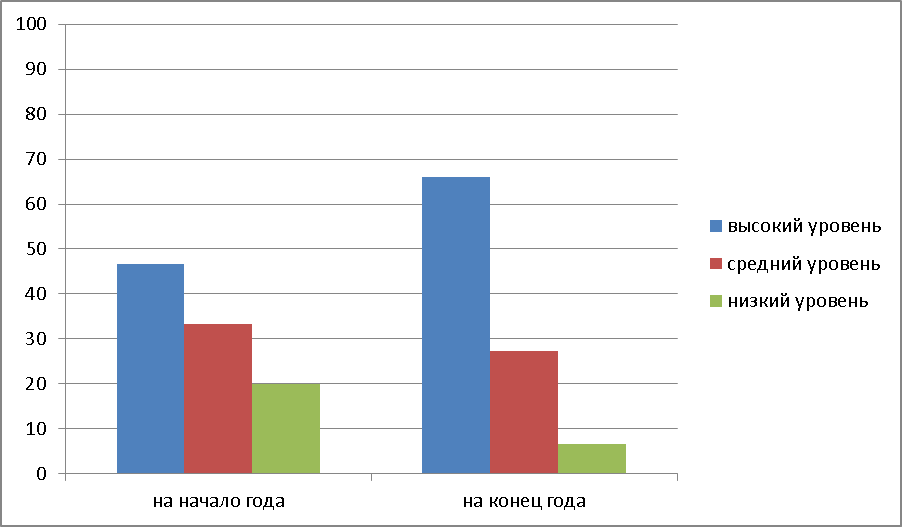 Образовательная область «Речевое развитие»
Цель: овладение конструктивными способами и средствами взаимодействия с окружающими людьми
Результаты мониторинга образовательной области «Речевое развитие»
Образовательная область «Художественно – эстетическое развитие»
Цель: направлена на достижение целей формирования интереса к эстетической стороне окружающей действительности, удовлетворение потребности детей в самовыражении
Результаты мониторинга образовательной области «Художественно-эстетическое развитие»
Динамика показателей освоения воспитанниками ООП по итогам внутреннего мониторинга
Спасибо за внимание!